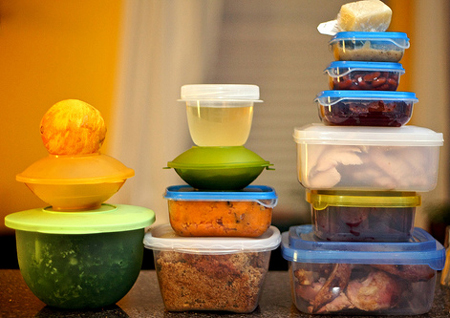 Giving God Our Leftovers
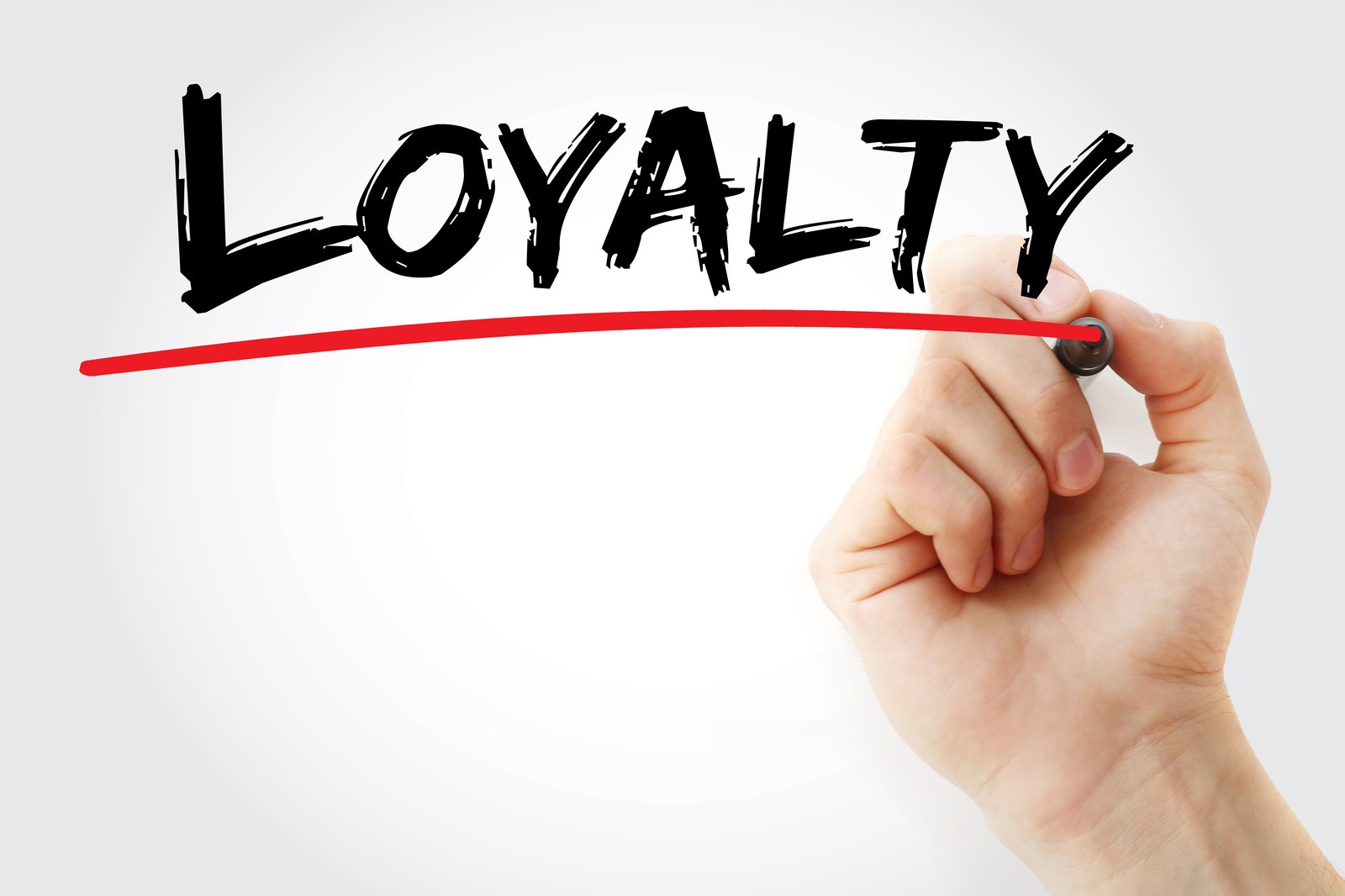 If God is not first in our life, then he will not be in our life!
Giving God Our Leftovers
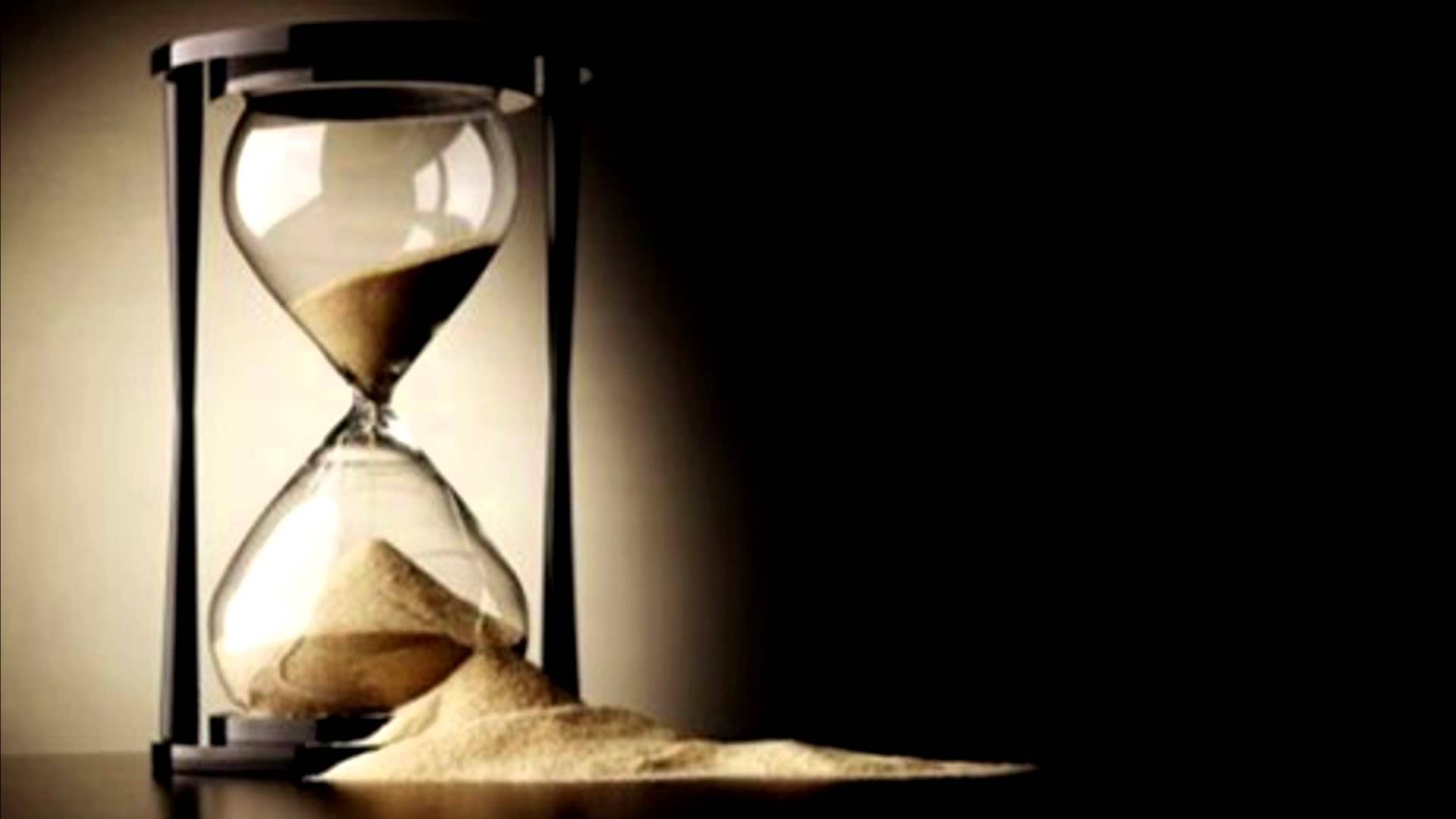 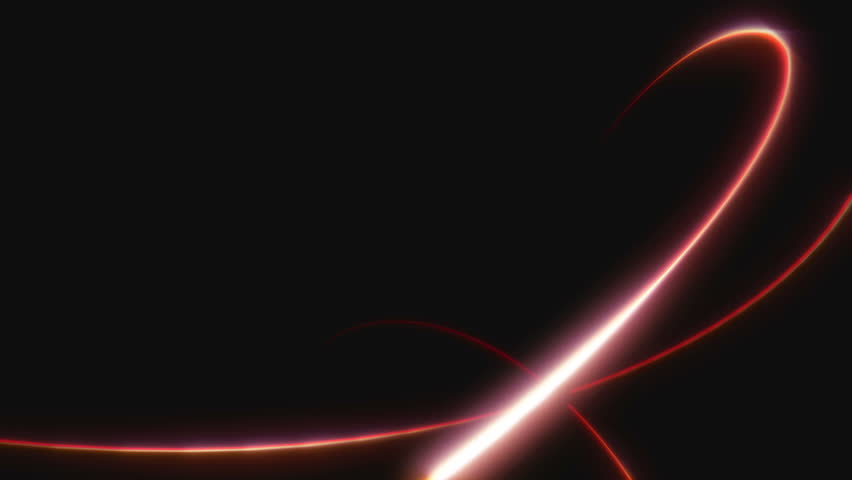 TIME
It is our second most precious possession, second only to our soul!
Giving God Our Leftovers
MONEY
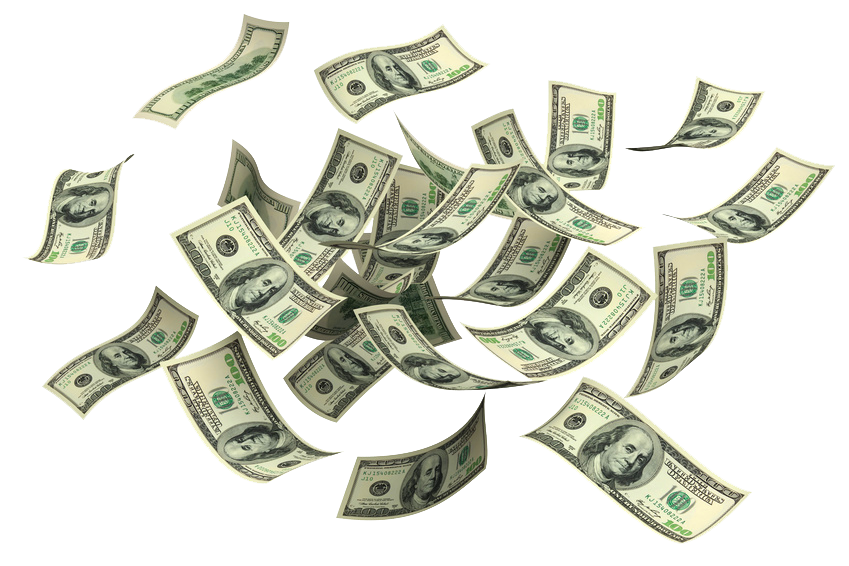 God’s portion 
should come first, 
off the top, not off the bottom!
Giving God Our Leftovers
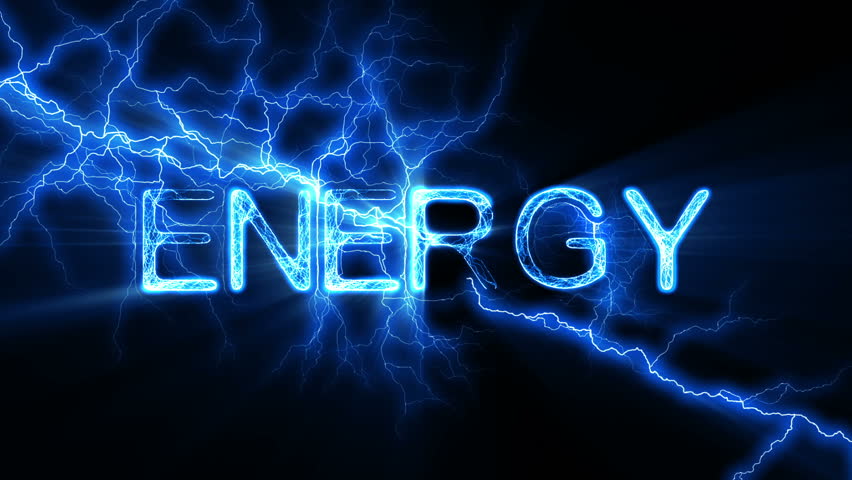 ABILITY
AND
Many exhaust our energy and use their abilities in work, and then have little left for God!
Giving God Our Leftovers
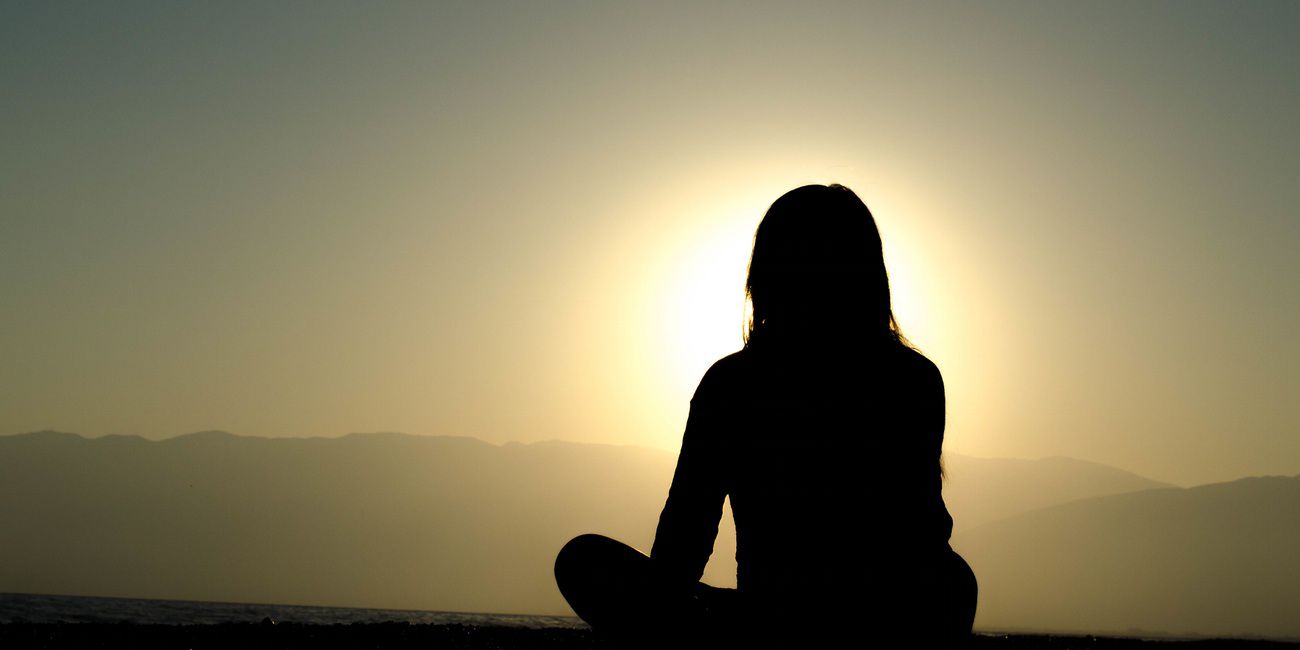 LIFE
“Or do you not know that your body is the temple of the Holy Spirit who is in you, whom you have from God, and you are not your own? For you were bought at a price; therefore glorify God in your body and in your spirit, which are God’s.”

1 Corinthians 6:19-20
Giving God Our Leftovers
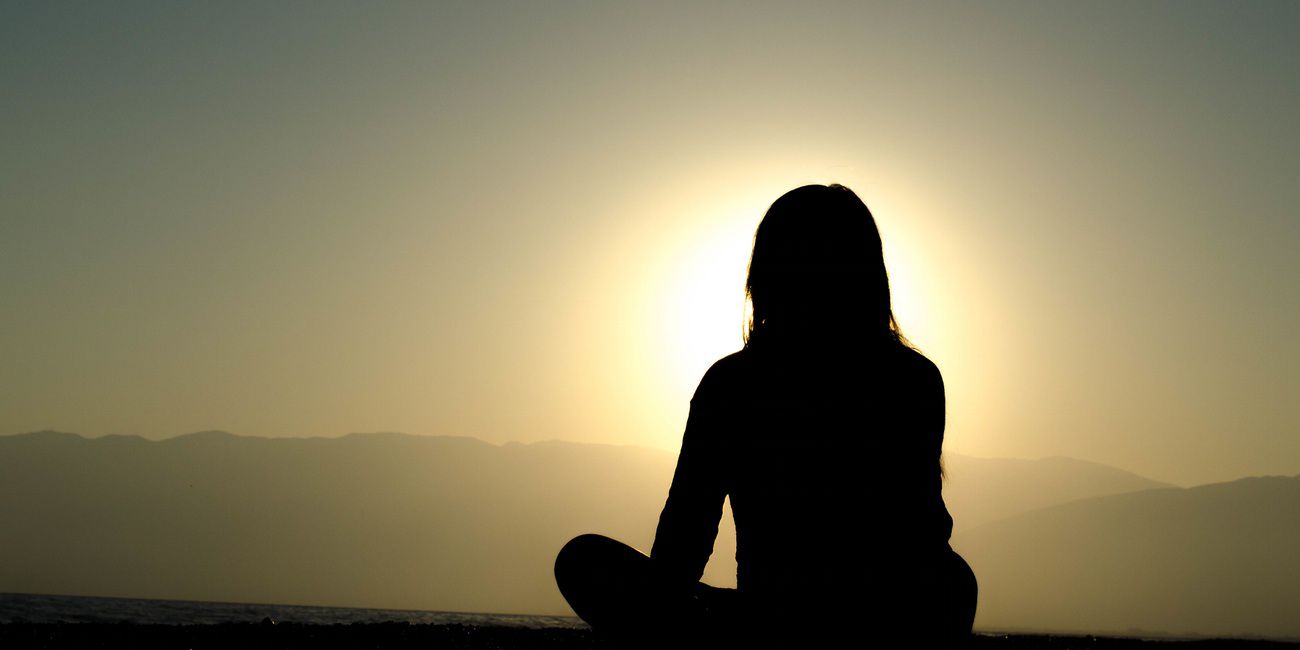 LIFE
Is Christ your life?
Giving God Our Leftovers
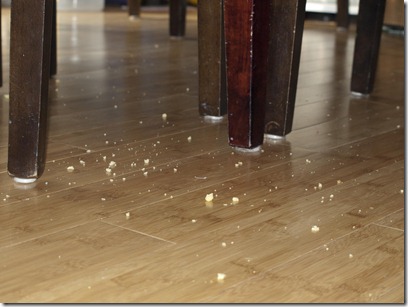 LOYALTY

 TIME

 MONEY

 ENERGY

 ABILITY

 LIFE
God deserves, demands, and expects more than the crumbs that fall from life’s table!
Giving God Our Leftovers
END